Make innovationwork
The innovation agenda of East netherlands
01.2024
5
Top
3,2 m.
98.545
SMEs in the region
Inhabitants
Digital skills
regional 
innovation 
scoreboard
The East Netherlands region
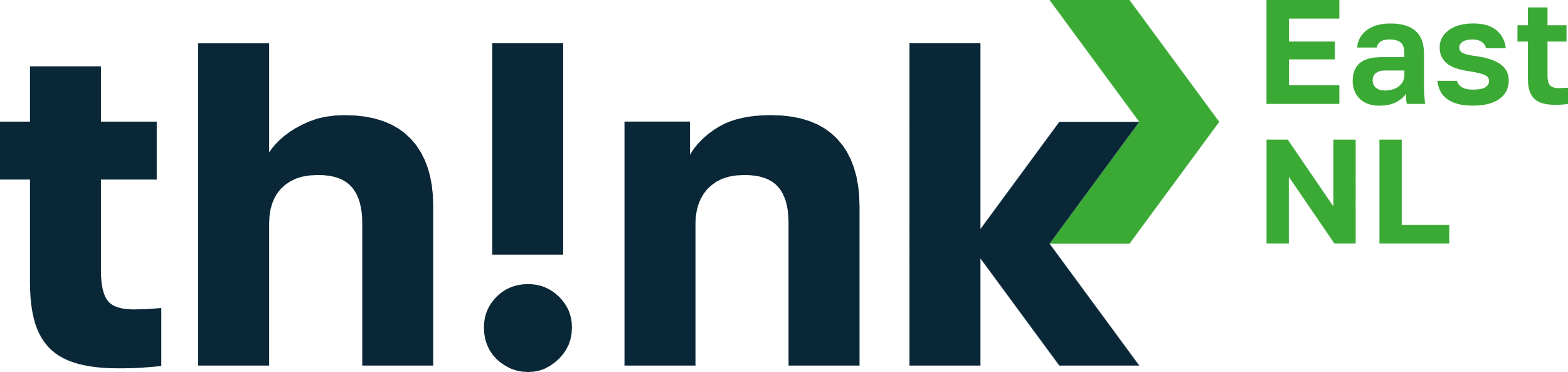 3
4
Smart Energy
Digital Industry & Technology